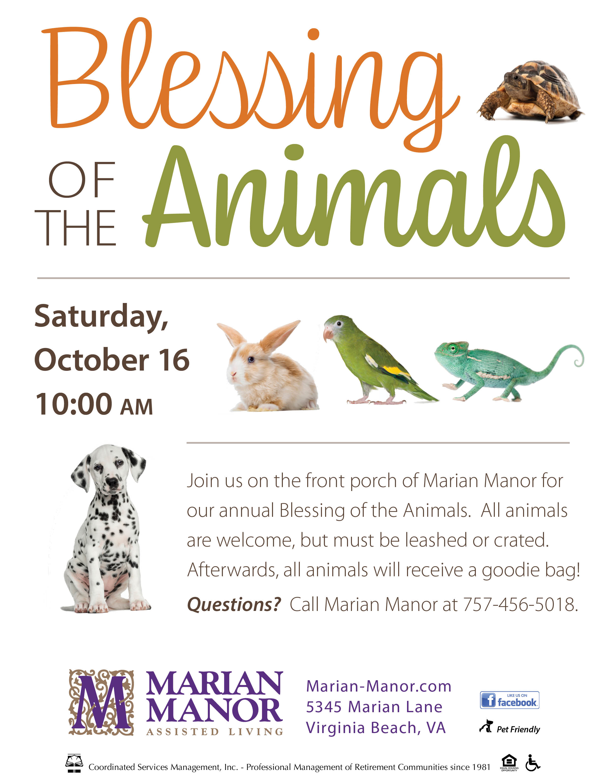 Saturday
Oct 8th 
 2 pm